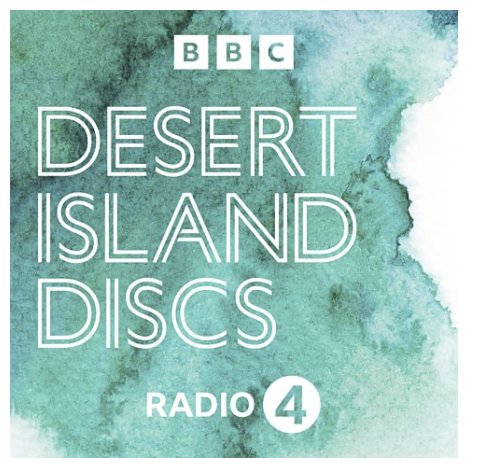 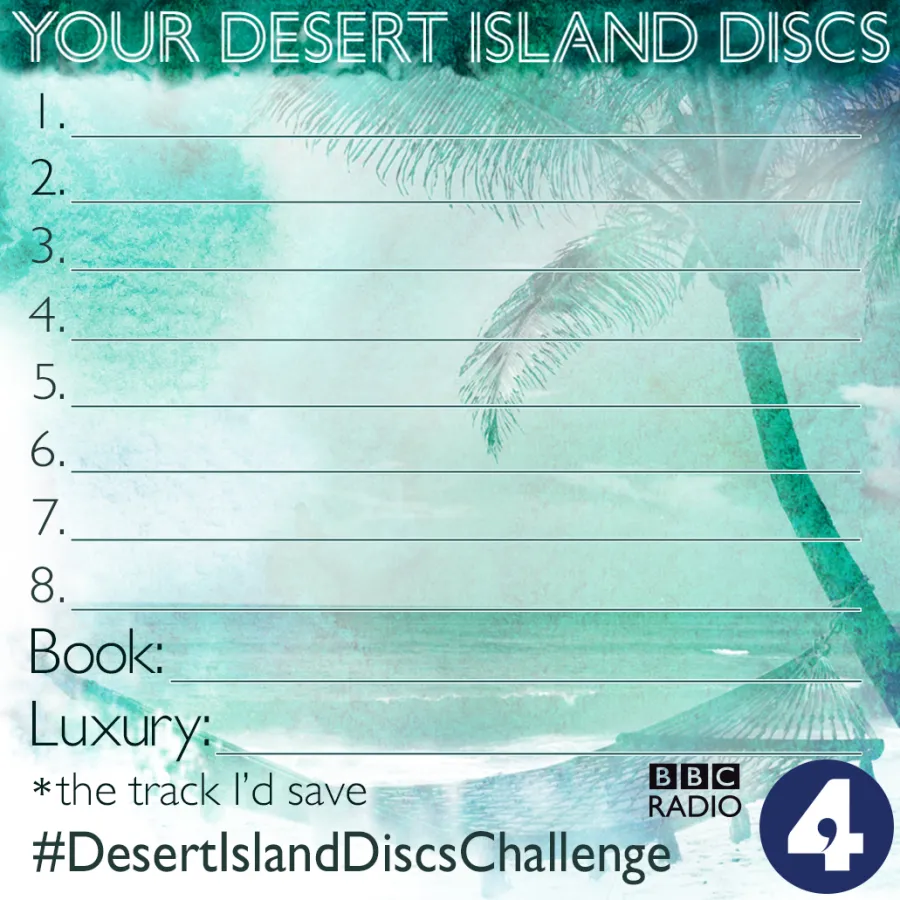 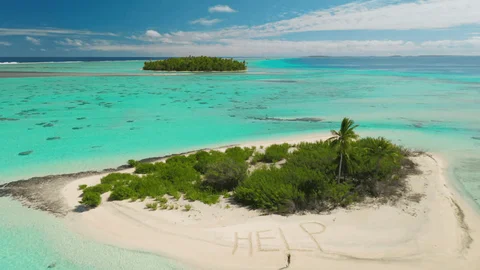 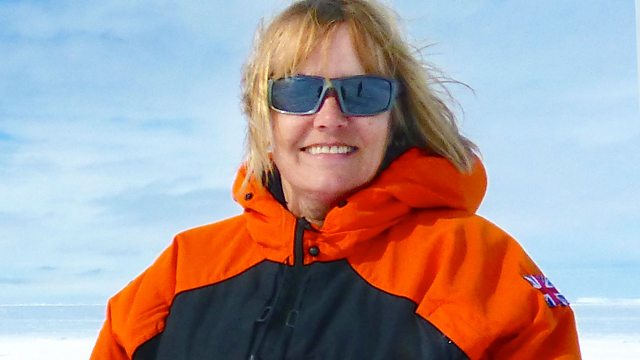 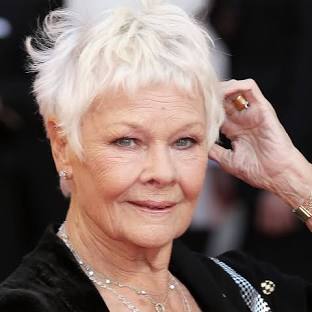 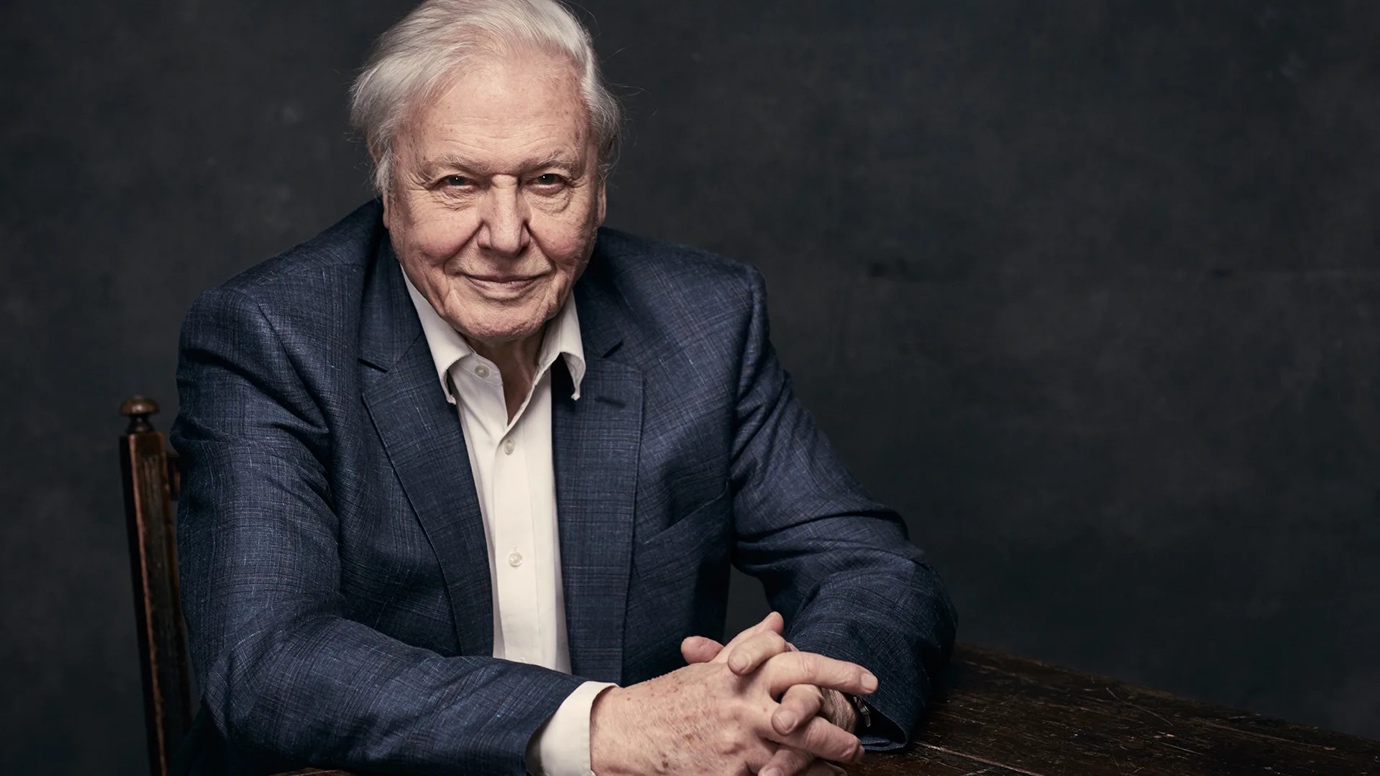 B – DAME JANET FRANCISDIRECTOR OF BRITISH ANTARCTIC SURVEY
A – DAVID ATTENBOROUGH
D- DAME JUDY DENCH
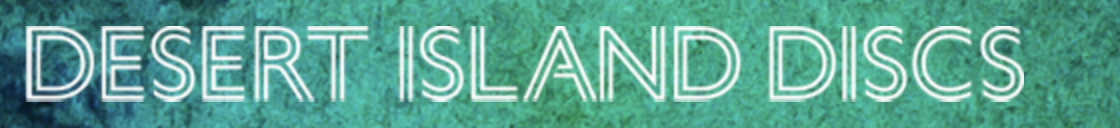 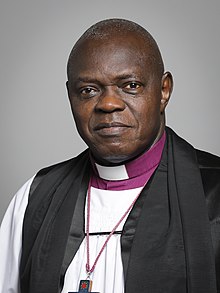 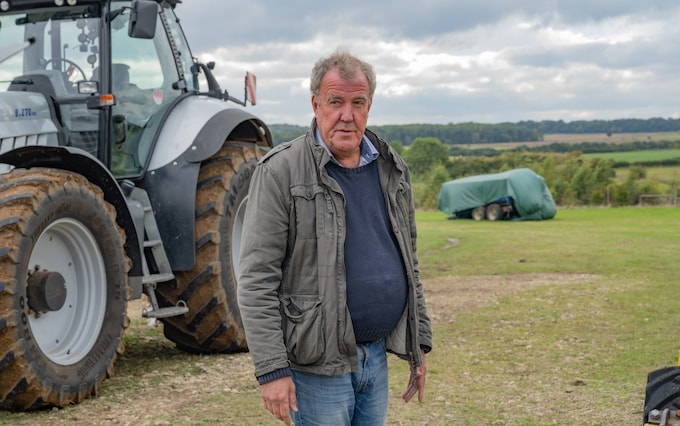 LUXURY ITEMS TO MATCH
1. A KITCHEN

2. CARDBOARD CUT OUTS OF FRIENDS AND FAMILY

3. PIANO (TO BE USED AS A BOAT IF NEEDED)

4. A JET SKI

5. AN ENDLESS SUPPLY OF HORSERADISH SAUCE
E - JOHN SENTAMU
C- JEREMY CLARKSON
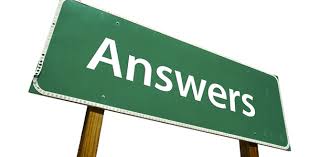 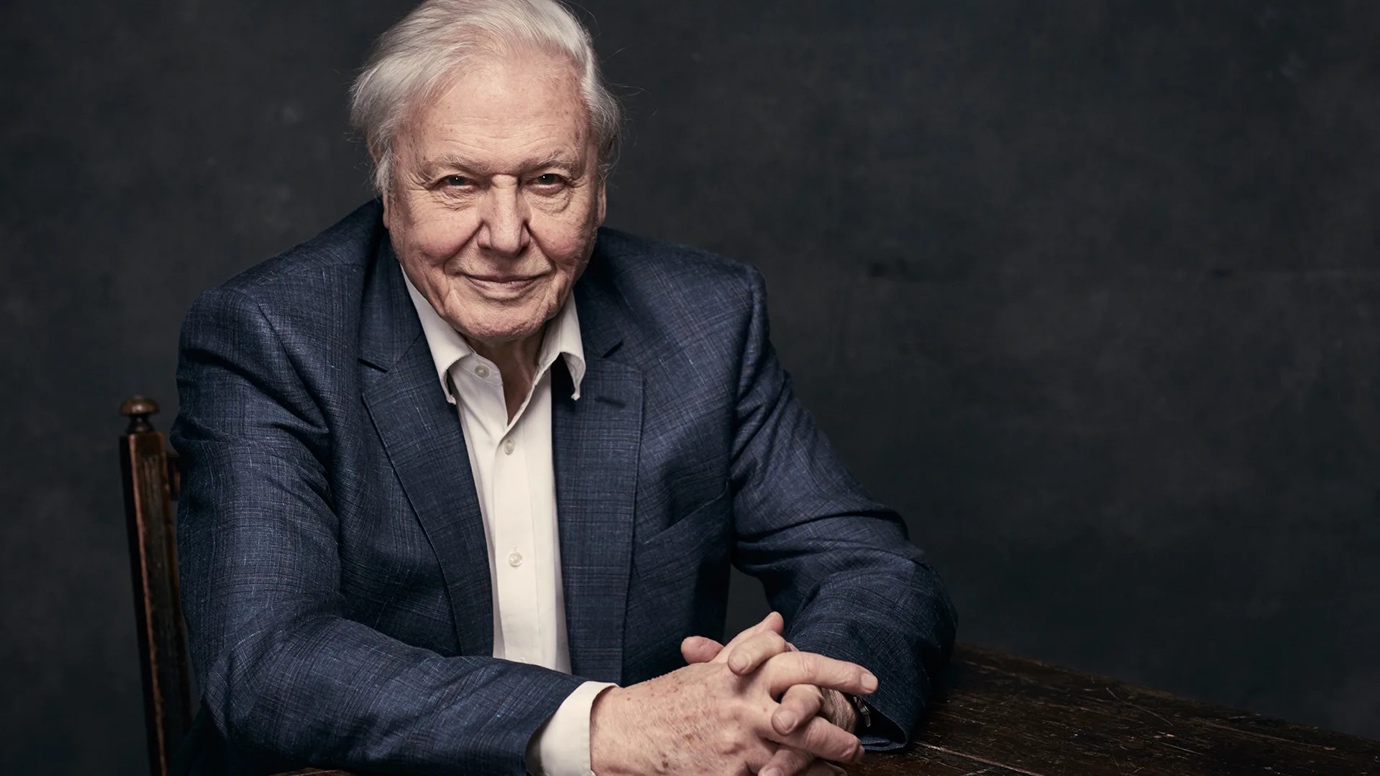 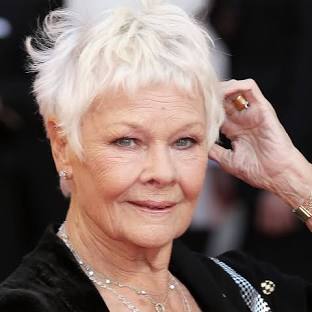 LUXURY ITEMS TO MATCH
1. A KITCHEN


2. CARDBOARD CUT OUTS OF FRIENDS AND FAMILY


3. PIANO (TO BE USED AS A BOAT IF NEEDED)


4. A JET SKI

5. AN ENDLESS SUPPLY OF HORSERADISH SAUCE
E - JOHN SENTAMU
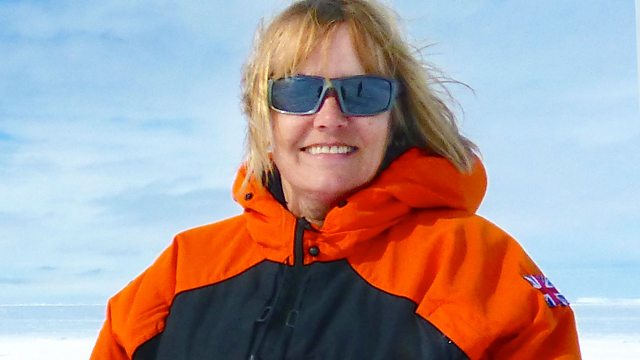 D- DAME JUDY DENCH
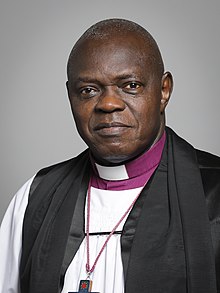 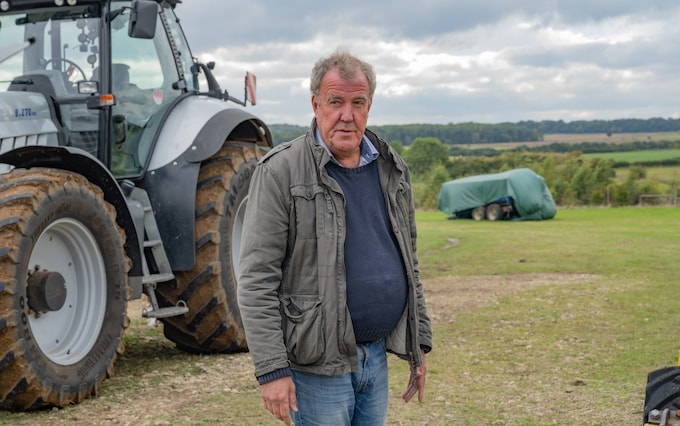 A – DAVID ATTENBOROUGH
C- JEREMY CLARKSON
B – DAME JANET FRANCISDIRECTOR OF BRITISH ANTARCTIC SURVEY
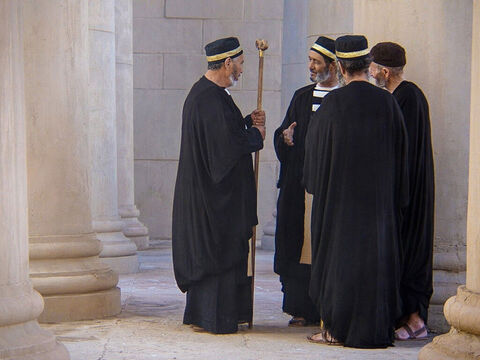 BEWARE OF THE SELF-SERVING SCRIBES
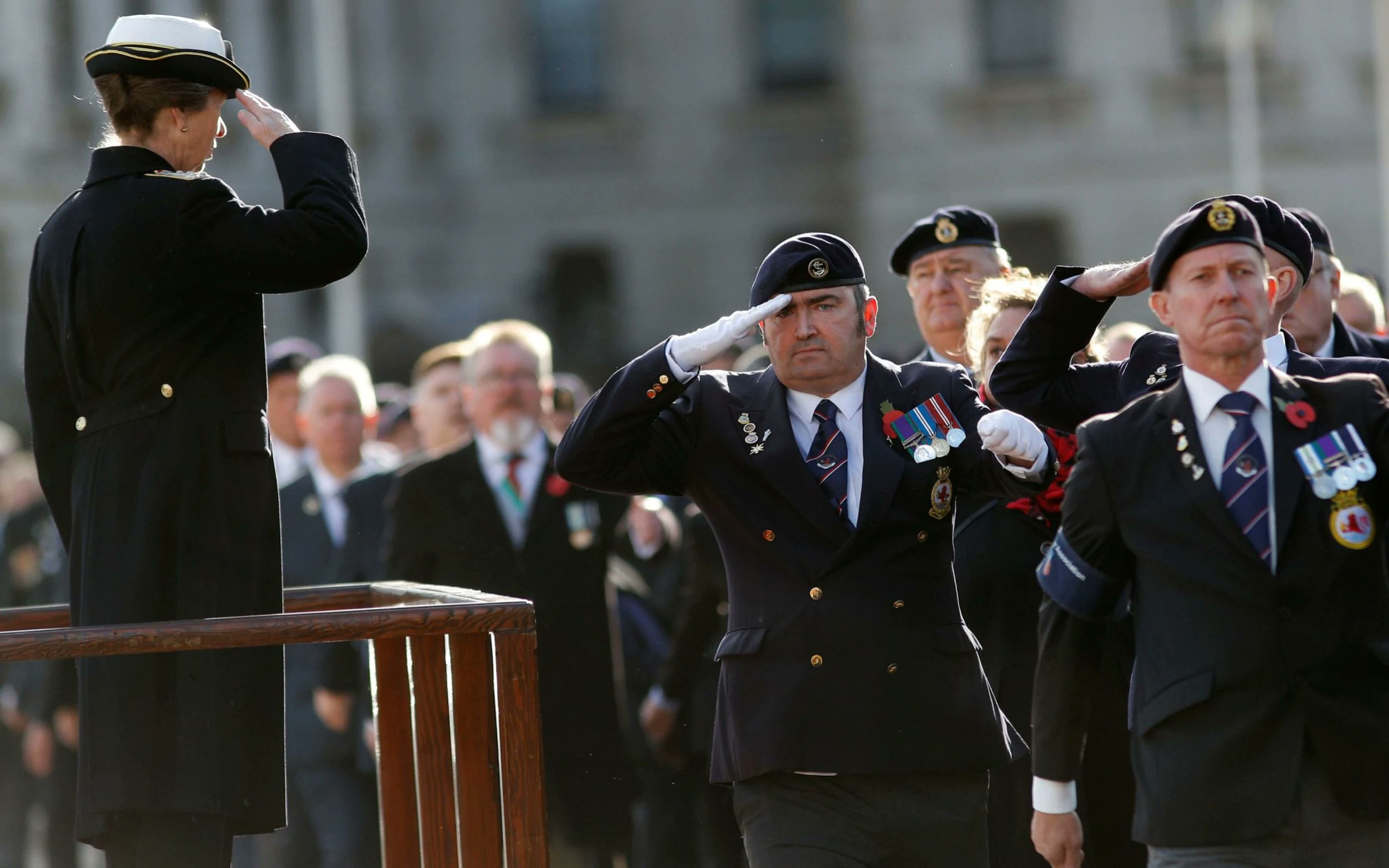 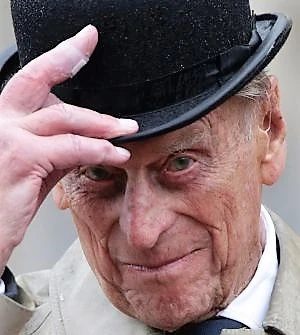 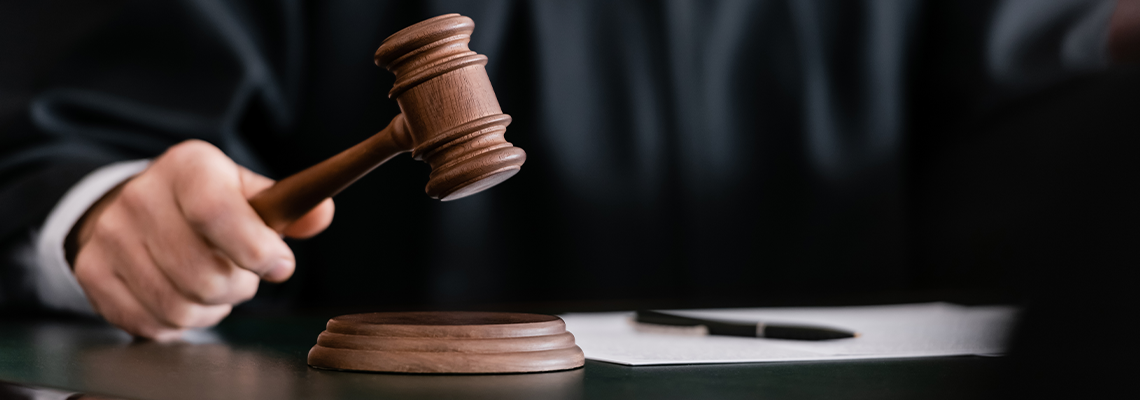 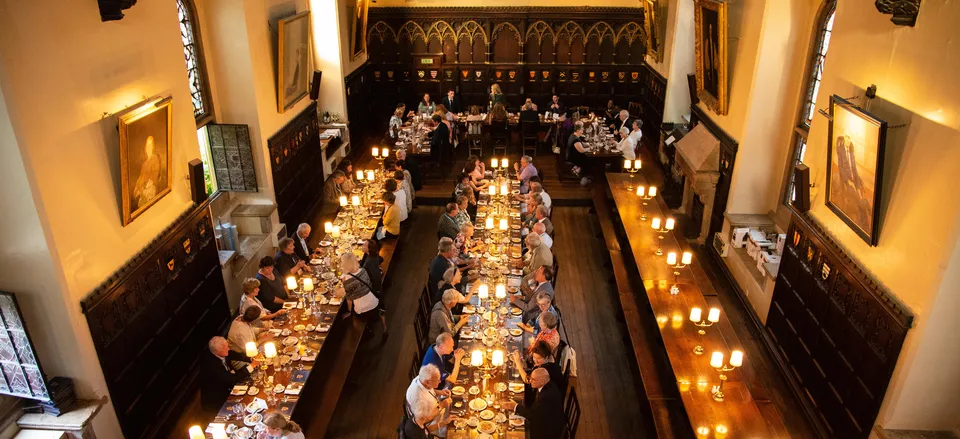 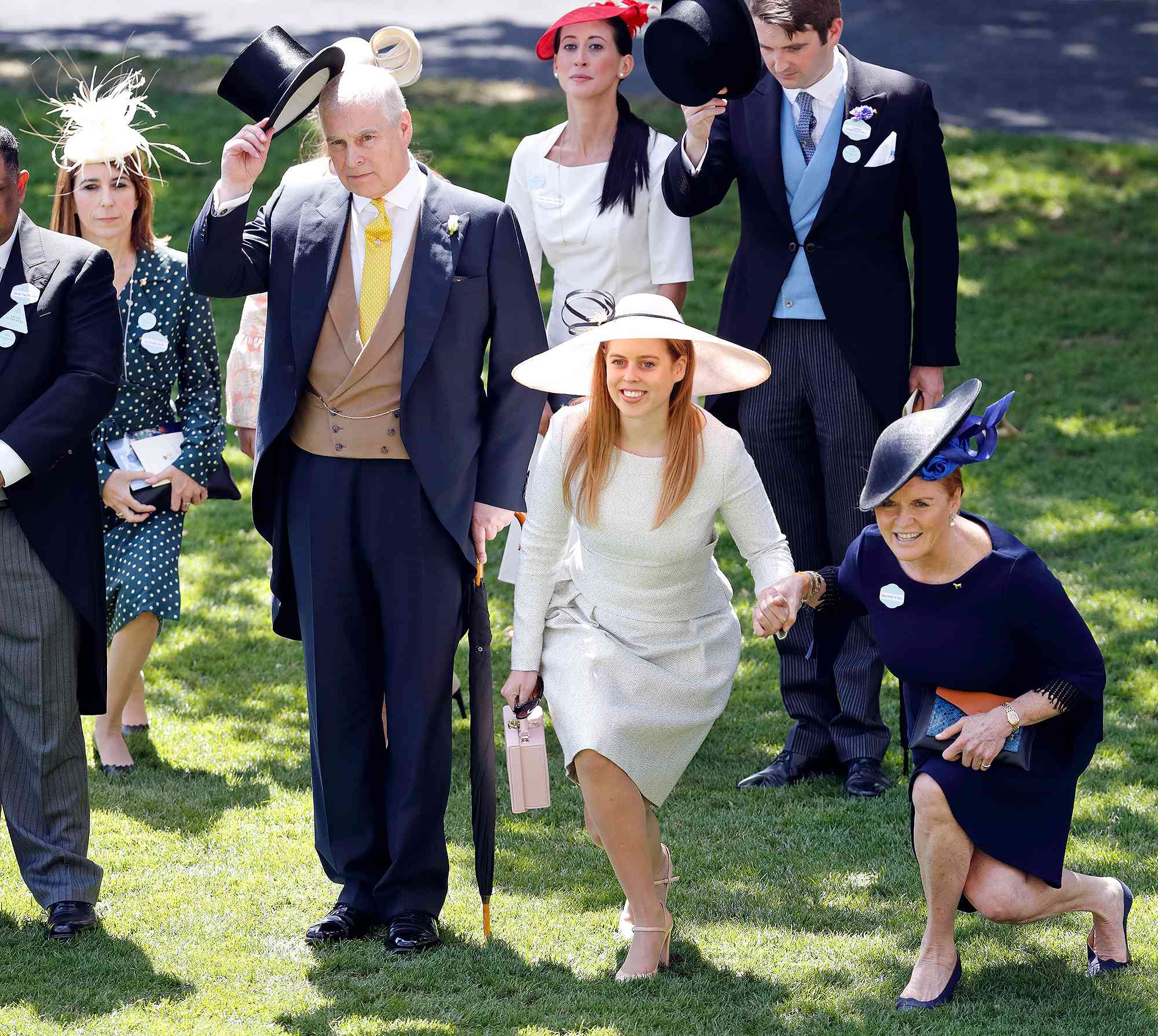 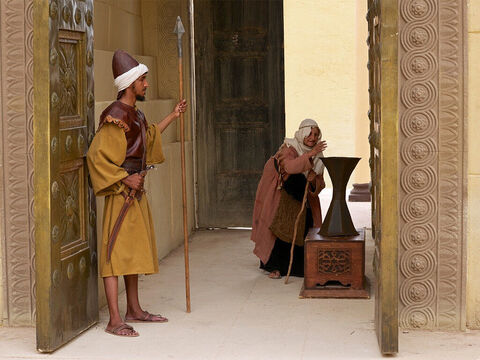 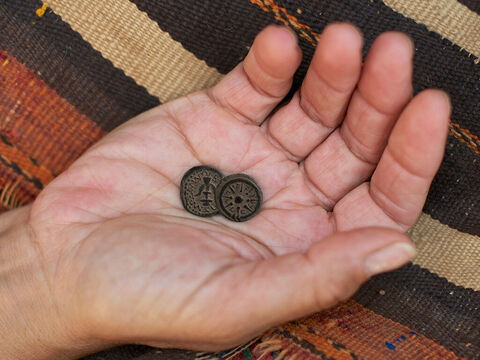 WONDER AT THE 
SELF-SACRIFICIAL WIDOW
CHECK
2.
SEE
3.
1.
LOOK
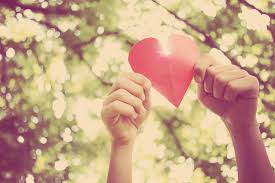 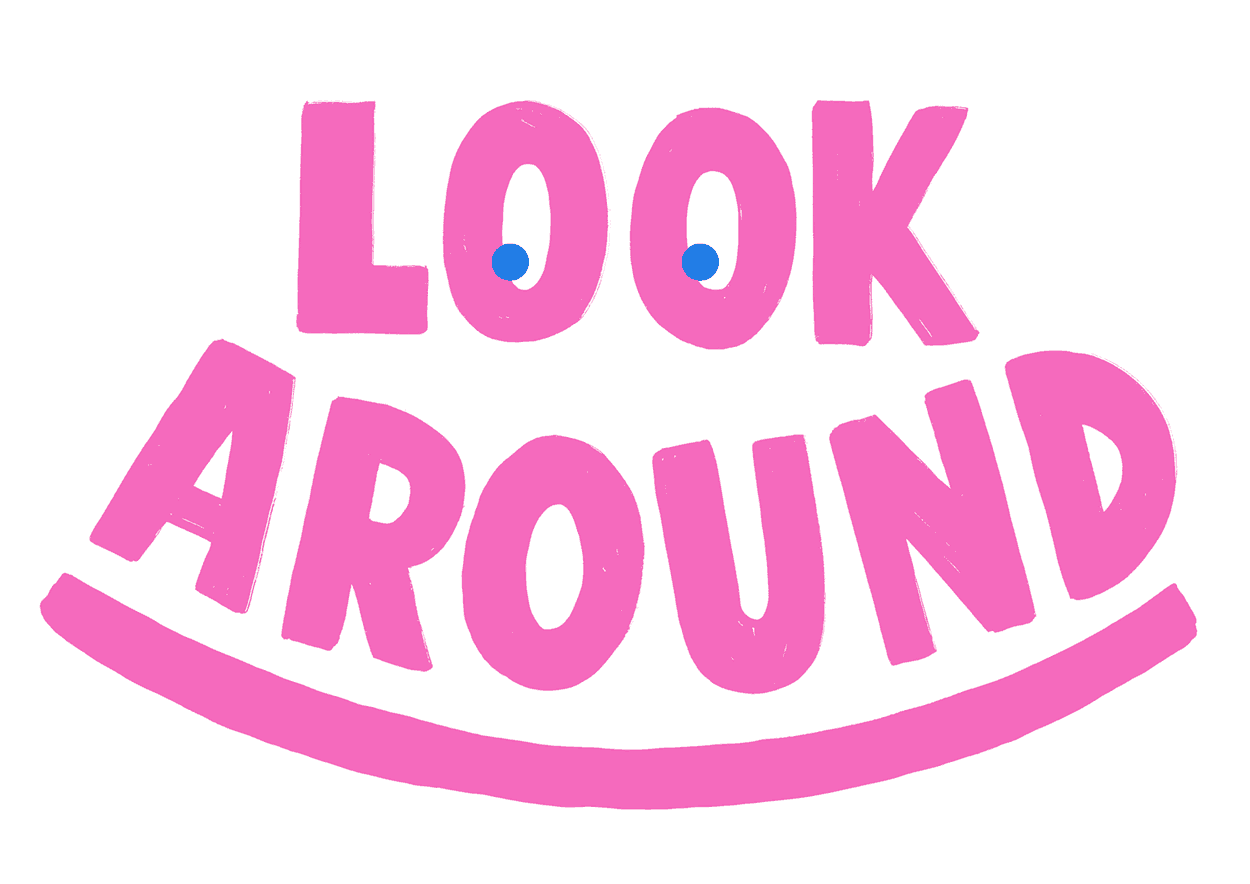 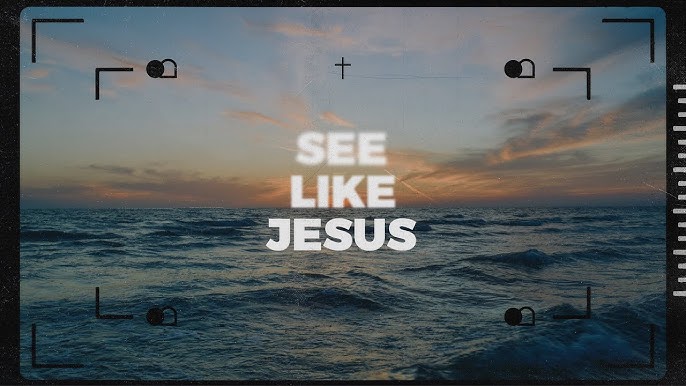 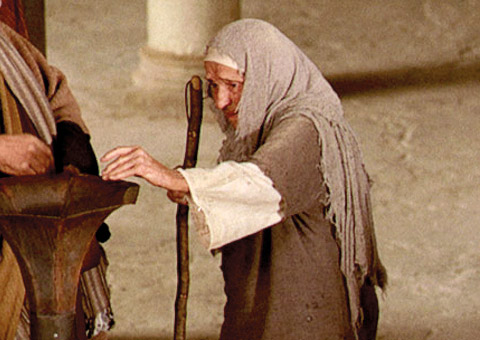 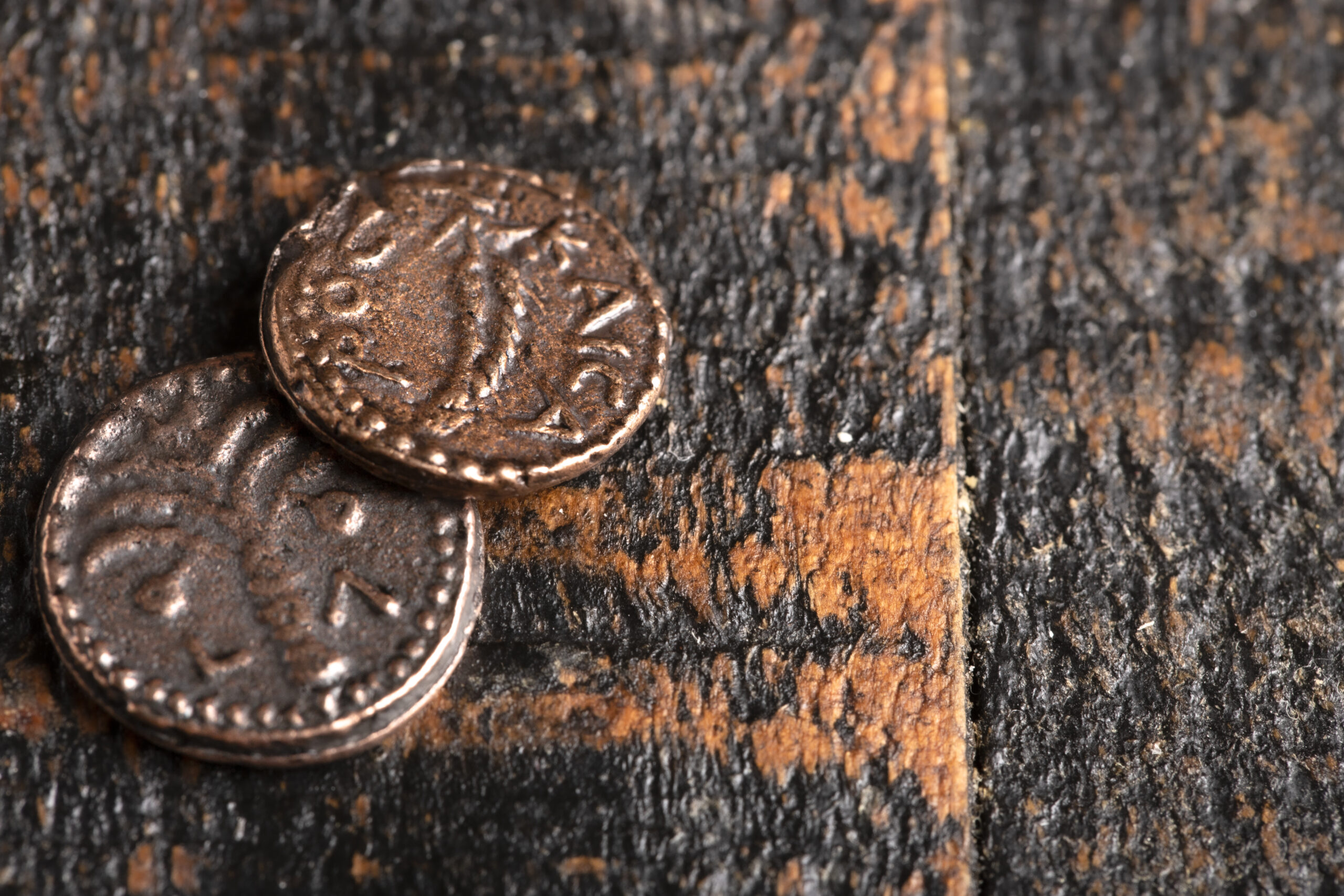 SELF SERVING OR SELF SACRIFICAL?